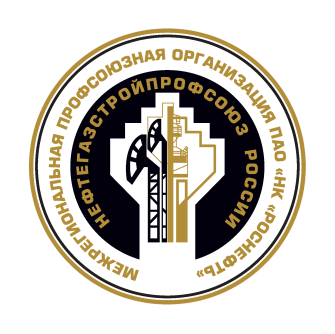 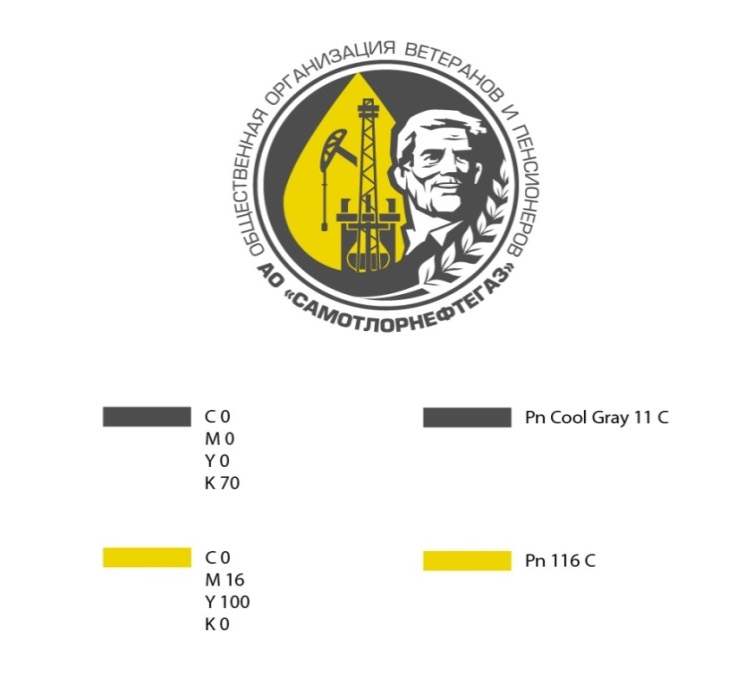 Отчет о работе Совета ветеранов войны, труда
И пенсионеров АО «Самотлорнефтегаз» 
за  2021 год
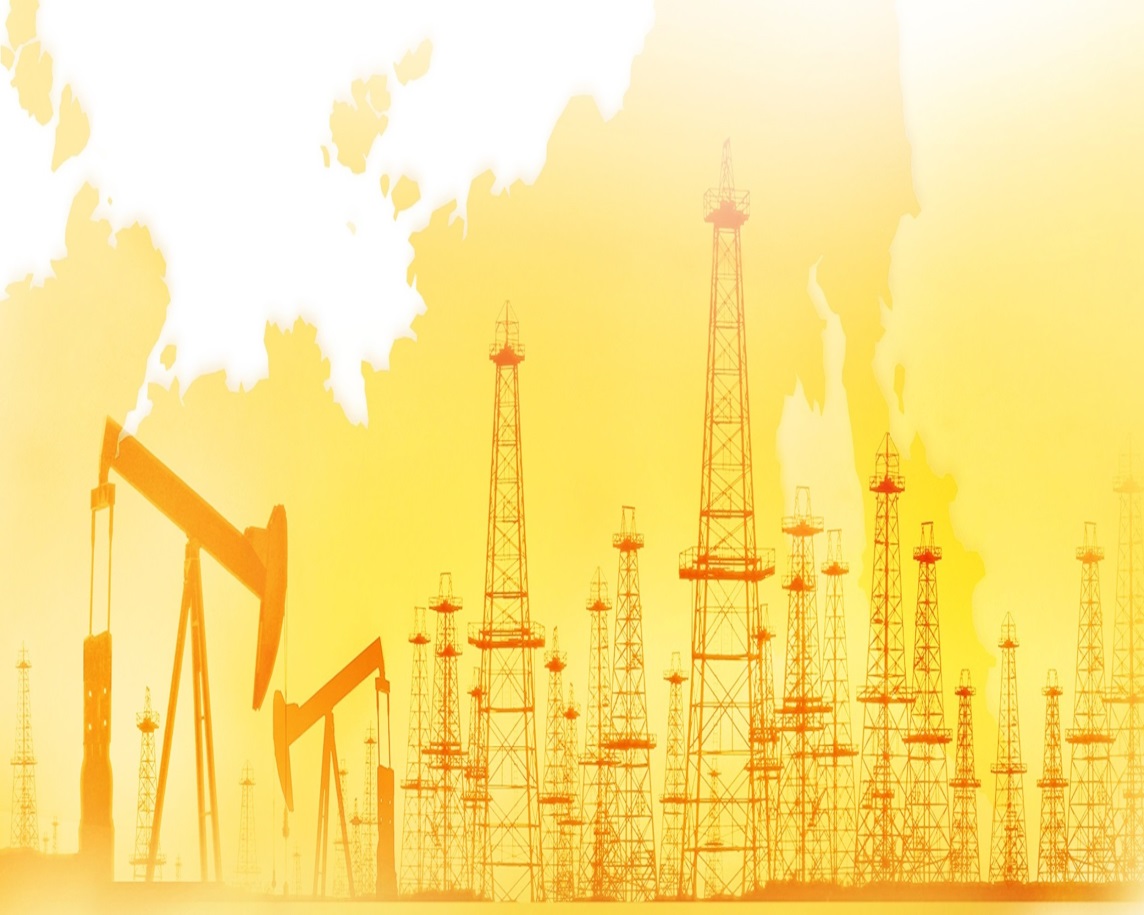 январь-декабрь
 2021 год
г. Нижневартовск
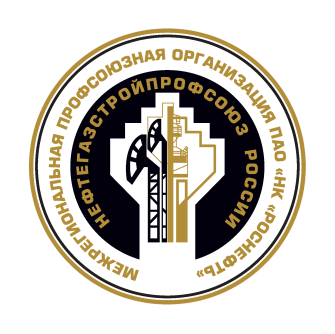 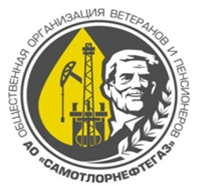 Информация о работе Общественной организации  ветеранов войны, труда и пенсионеров АО «Самотлорнефтегаз»  за 2021 год
2
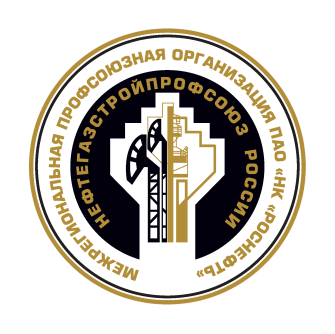 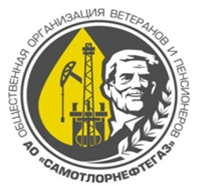 Информация о работе Общественной организации  ветеранов войны, труда и пенсионеров АО «Самотлорнефтегаз»  за 2021 год
В общественной организации Совета ветеранов и пенсионеров Общества (на 01 января 2021г.) в соответствии списков состоит 4260 человек, поставлены на учет и ежегодно проходят регистрацию и перерегистрацию 3049 человек.
Возраст пенсионеров от 45 до 97 лет, средний возраст 55-60 лет. 

В соответствии с постановлением Правительства РФ, исполнение решения Регионального штаба по предупреждению завоза и распространения короно-вирусной инфекции на территории ХМАО-Югры, и Приказом по предприятию, деятельность Совета ветеранов войны, труда и пенсионеров АО «Самотлорнефтегаз» с 01.01.2021 по 31.12.2021 года была приостановлена.
В период самоизоляции Совет проводил работу для пенсионеров, бывших работников АО «Самотлорнефтегаз» на удаленном режиме.

Работа была продолжена в 2021г в виде:
 консультации и собеседование по телефону – 1164 человека;

 обзвон пенсионеров  возрастной группы «65+» - 1960 человек; 

 обзвон пенсионеров  возрастной группы «до 65» - 1245 человек;

 обзвон маломобильных пенсионеров  - 251 человек;

ежедневное поздравление с Днём рождения по телефону – 2335 человек;

 подписаны и отправлены Новогодние поздравительные открытки ветеранам и пенсионерам АО «Самотлорнефтегаз», по России и ближнему зарубежью – в количестве 3100 шт.
3
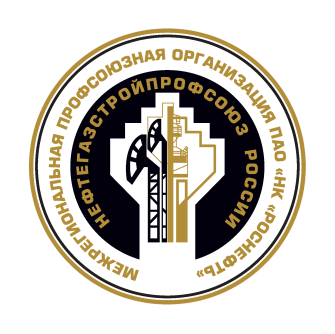 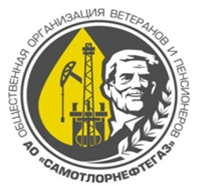 Информация о работе Общественной организации  ветеранов войны, труда и пенсионеров АО «Самотлорнефтегаз» за  2021 год
Организационно-массовая работа в отдаленном формате:


 - Занесение и корректировка базы данных в программу TUIS – 1454 комплекта документов;  

 - Отправка  Почтой России  «Листа о прохождении перерегистрации» в количестве 1287 штук;

 Комплектация и размещение документов по папкам, в рамках делопроизводства –1454 комплекта.

 Проводятся регулярные заседания Совета ветеранов (онлайн по АКС), обсуждаются рабочие моменты проводимых мероприятий,  заслушиваются отчеты, проводится анализ с целью дальнейшего совершенствования работы Совета – 17 заседаний.

  Материальная поддержка пенсионеров в 2021 году:

  Проведены Единовременные выплаты: 

 в соответствии Коллективного договора НК «Роснефть» и АО «Самотлорнефтегаз» - 305 человек; 

 выплаты участникам  Великой Отечественной Войны – 6 человек;

 выплаты в связи с тяжелым материальным положением –28 человек;

 выплата родственникам на погребение пенсионеров – 92 человека;

 единовременная выплата к 10-летниму юбилею Общественной организации Совета ветеранов и пенсионеров – 2414 человек;

 пенсия (по Ветеранскому проекту) НПФ «Эволюция»;

 выплата в  процессе увольнения работников на пенсию.
4
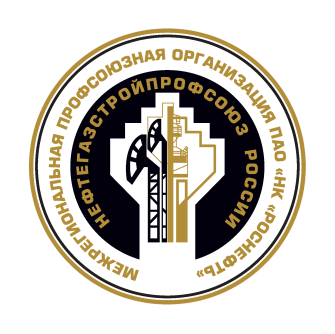 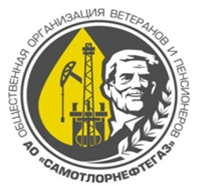 Информация о работе Общественной организации  ветеранов войны, труда и пенсионеров АО «Самотлорнефтегаз» за 2021 год
Для участников ВОВ  в отдаленном формате

Совместно с молодыми специалистами: регулярно проводятся (без контактно) посещения  участников ВОВ в количестве 8 человек по месту жительства, поздравления с праздниками: с Днём Победы, с Новым годом и календарными знаменательными событиями, постоянное общение по телефону.

Мероприятия, посвященные 10-летнему Юбилею Общественной организации ветеранов войны, труда и пенсионеров АО «Самотлорнефтегаз»:

 Подписаны и отправлены по «Почте России» поздравительные открытки в честь 10-летнего юбилея Общественной организации ветеранов и пенсионеров, приуроченные ко Дню работников нефтяной и газовой промышленности – количество 3100 штук; 

 Подготовлена информация на 11 стендах для Интерактивной выставки о работе,  Общественной организации ветеранов и пенсионеров за 2011- 2021гг;

 Подготовлена информация  на 20 стендах, для исторического фотоальбома о работе Общественной организации ветеранов и пенсионеров за 2011- 2021гг;

 Подготовка фотографий, тематического материала, дизайн, печать и изготовление Юбилейного календаря, посвященного 10-летнему юбилею Общественной организации;

- Обработка и подготовка материала для фотовыставки «Старая фотография рассказывает» за 2011-2021гг в количестве 116 комплектов, для формирования и  создания книги по истории и Летописи предприятия.
5
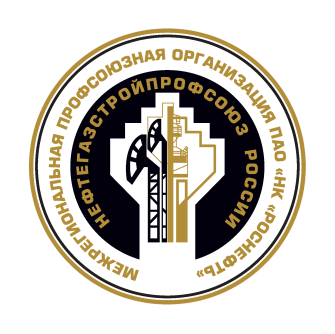 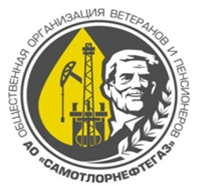 Информация о работе Общественной организации  ветеранов войны, труда и пенсионеров АО «Самотлорнефтегаз» за  2021 год
Мероприятия в режиме ОНЛАЙН в 2021 году:

- Презентация книги  «Ради нефти» и проекта книги «Эра Самотлора», с участием авторов в из музея нефти и газа  г. Ханты-Мансийска и информационно-выставочного комплекса «Трудовой славы Самотлора» г. Нижневартовска. Участники встречи ветераны-первопроходцы,  в количестве 6 человек;

 Видеоконференция - Путешествие в профессию «Дороги, которые мы выбираем». Встреча ветеранов – нефтяников, операторов добычи нефти и газа Анисимов А.В., Давлетшина З.В., Сайфуллин С.С., с учащимися 7-9 классов МБУ Средняя школа № 42.  Количество участников 56 человек;

 Торжественная церемония «Посвящение в нефтяники» молодых специалистов АО «Самотлорнефтегаз», поздравление от ветеранов и пенсионеров;

- Подготовлены и переданы в Совет молодых специалистов от ветеранов и пенсионеров Общества Поздравительные открытки с каплей нефти, в количестве 50 штук;

 Опрос ветеранов и пенсионеров, по телефону,   об участии и посещении избирательных участков в Единый день голосования - в количестве  2330 человек.
6